臺南市111學年度國中國文領域有效教學策略工作坊
詮釋理解策略
主編者    王秀梗老師
分享者    賴姿因老師
當你的學生模擬考只能拿到C時
Why?
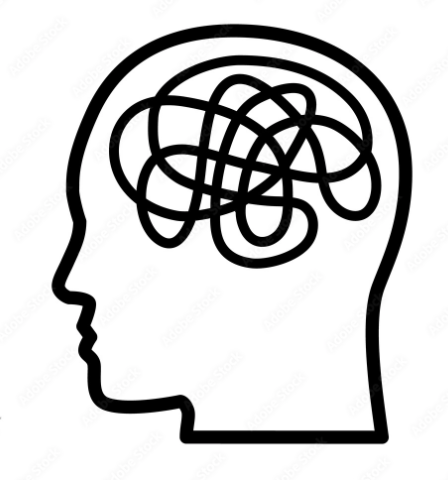 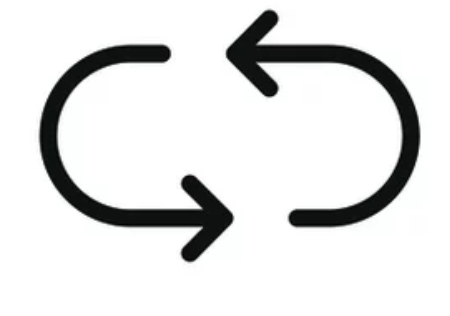 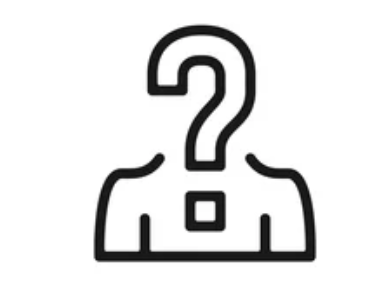 作答憑感覺
找重複詞語
看不懂，用猜的
國中會考111年第3題
「臺灣原住民的布只有形制屬傳統或較現代的分別，像圓領的剪裁、鈕扣和棉布的使 用等，都是受漢人的影響而來。泰雅族的貝珠鈴衣，是貝珠串底下加銅鈴裝飾，銅鈴也是和漢人交易而來。日治時代的原住民服裝，還出現以漢人棉布做底、日本布做袖口、原住民圖案做主要裝飾的混搭法。」這段文字的主旨最可能是下列何者？ 

(A)不同文化的碰撞，可融合並產生新的火花
(B)外來文化的入侵，讓在地的傳統文化日漸消失 
(C)臺灣原住民的文化，影響了漢人與日本人的穿著 
(D)觀察不同族群的服飾，就能了解不同文化的差異
通過率0.87
國中會考111年第3題
「臺灣原住民的布只有形制屬傳統或較現代的分別，像圓領的剪裁、鈕扣和棉布的使 用等，都是受漢人的影響而來。泰雅族的貝珠鈴衣，是貝珠串底下加銅鈴裝飾，銅鈴也是和漢人交易而來。日治時代的原住民服裝，還出現以漢人棉布做底、日本布做袖口、原住民圖案做主要裝飾的混搭法。」這段文字的主旨最可能是下列何者？ 

(A)不同文化的碰撞，可融合並產生新的火花
(B)外來文化的入侵，讓在地的傳統文化日漸消失 
(C)臺灣原住民的文化，影響了漢人與日本人的穿著 
(D)觀察不同族群的服飾，就能了解不同文化的差異
通過率0.87
國中會考111年第3題
臺灣原住民的布只有形制屬傳統或較現代的分別，像圓領的剪裁、鈕扣和棉布的使 用等，都是受漢人的影響而來。

泰雅族的貝珠鈴衣，是貝珠串底下加銅鈴裝飾，銅鈴也是和漢人交易而來。

日治時代的原住民服裝，還出現以漢人棉布做底、日本布做袖口、原住民圖案做主要裝飾的混搭法。
國中會考111年第3題
「臺灣原住民的布只有形制屬傳統或較現代的分別，像圓領的剪裁、鈕扣和棉布的使 用等，都是受漢人的影響而來。泰雅族的貝珠鈴衣，是貝珠串底下加銅鈴裝飾，銅鈴也是和漢人交易而來。日治時代的原住民服裝，還出現以漢人棉布做底、日本布做袖口、原住民圖案做主要裝飾的混搭法。」這段文字的主旨最可能是下列何者？ 

(A)不同文化的碰撞，可融合並產生新的火花
(B)外來文化的入侵，讓在地的傳統文化日漸消失 
(C)臺灣原住民的文化，影響了漢人與日本人的穿著 
(D)觀察不同族群的服飾，就能了解不同文化的差異
通過率0.87
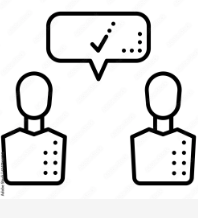 知己知彼 百戰百勝
國中近三年等級對照答題數
國中近三年等級對照答題數
國中近三年等級對照答題數
通過率
90%以上
109年會考第3題   95%
人生何嘗不像一場競賽。跑得慢的人有些會怨天尤人，一路上窩囊委屈； 有的卻抱著龜兔賽跑的精神，努力不懈直到終點。而那些跑得快的也不見得永 遠領先，有的後繼無力被人超前，有的半路摔倒一蹶不起，選擇放棄。因此，
議論文
推論主旨
白話文
根據文意，畫線處填入下列何者最恰當？
(A)人生的競賽往往是暗潮洶湧的
(B)臺前風光是背後汗水累積而成 
(C)勝敗皆由天定，無須怨天尤人
(D)堅持到底的人才是最後的贏家
舉例
平易近人
通過率
90%以上
109年會考第1題   92%
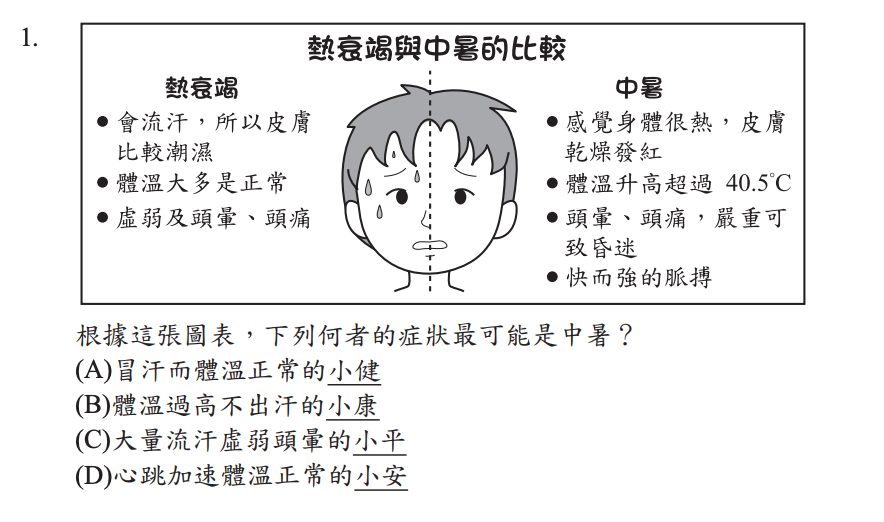 說明文
擷取訊息＋詮釋
（文轉圖）
白話文
句子短
通過率
90%以上
109年會考第2題   91%
議論文
「寧可讓學得快的人等，也不能讓不會的人繼續不會。」下列何者最符合這句話所強調的教育理念？ 
(A)強化資優教育，培養菁英
(B)提倡忍讓，加強品格教育
(C)視學生資質，給予適當教導 
(D)無論良與莠，一個都不放棄
詮釋
白話文
句子短
通過率
85%以上
111年會考第3題   87%
「臺灣原住民的布只有形制屬傳統或較現代的分別，像圓領的剪裁、鈕扣和棉布的使用等，都是受漢人的影響而來。泰雅族的貝珠鈴衣，是貝珠串底下加銅鈴裝飾，銅鈴也是和漢人交易而來。日治時代的原住民服裝，還出現以漢人棉布做底、日本布做袖口、原住民圖案做主要裝飾的混搭法。」這段文字的主旨最可能是下列何者？ 

(A)不同文化的碰撞，可融合並產生新的火花
(B)外來文化的入侵，讓在地的傳統文化日漸消失 
(C)臺灣原住民的文化，影響了漢人與日本人的穿著 
(D)觀察不同族群的服飾，就能了解不同文化的差異
說明文
推論
白話文
句子長
分項重點
通過率
75%以上
111年會考第7題   77%
「敘述記憶是件難事。記憶是一個整體，敘述的時候必須選擇將它一片片的切下，即使是一塊肉、一棵菜甲切下來後就再也拼不完整了，就算拼湊起來了乙 也只算是死的標本，生命已蕩然丙何況記憶大部分的時候更像一陣風，來無影去無蹤的，要想將風片切下來，豈不完全是一場徒勞嗎丁」這段文字中的甲、 乙、丙、丁四處，何者最適合使用標點符號中的句號？ 
(A)甲 (B)乙 (C)丙 (D)丁
記敘文
標點符號
白話文
譬喻
通過率
70%以上
110年會考第14題   72%
許多科技大廠致力發展AI產業，但在支援中文化系統卻遇到困難。原因是中文的同音異字令語音辨識難度增加，而中文常與外語混用，以及次文化用語等都成為系統干擾。」根據這段文字，下列文句語音辨識錯誤的原因，何者未被提及？

(A)他是個勢利眼 → 他是個視力眼 
(B)他在床上睡著了 → 他在船上睡著了 
(C)班導要求按時交作業 → 扳倒要求按時交作業
(D)Facebook的用戶眾多 → 非死不可的用戶眾多
說明文
推論
白話文
應用
邁向B之路
用猜的
憑感覺
找重複
會斷句
抓重點
懂複句句型
從基測到會考的改變
題目情境以解決真實生活問題為主
題目閱讀量高，也常配合數據資料或圖表來描述問題情境
有單題，也有題組
題目變少，字數增加，難度變高
  
70分鐘內需要閱讀9000字 
 上下的文字
[Speaker Notes: 會考試題就是大型的閱讀測驗
對於C同學，說明文算是利多
比較不會有難詞
但要能夠做細節的比對
而從會考到素養評量 也會發現
題目變少 但字數變多  每一題含金量變高
老話一句還是得多閱讀 因為要讀好多字]
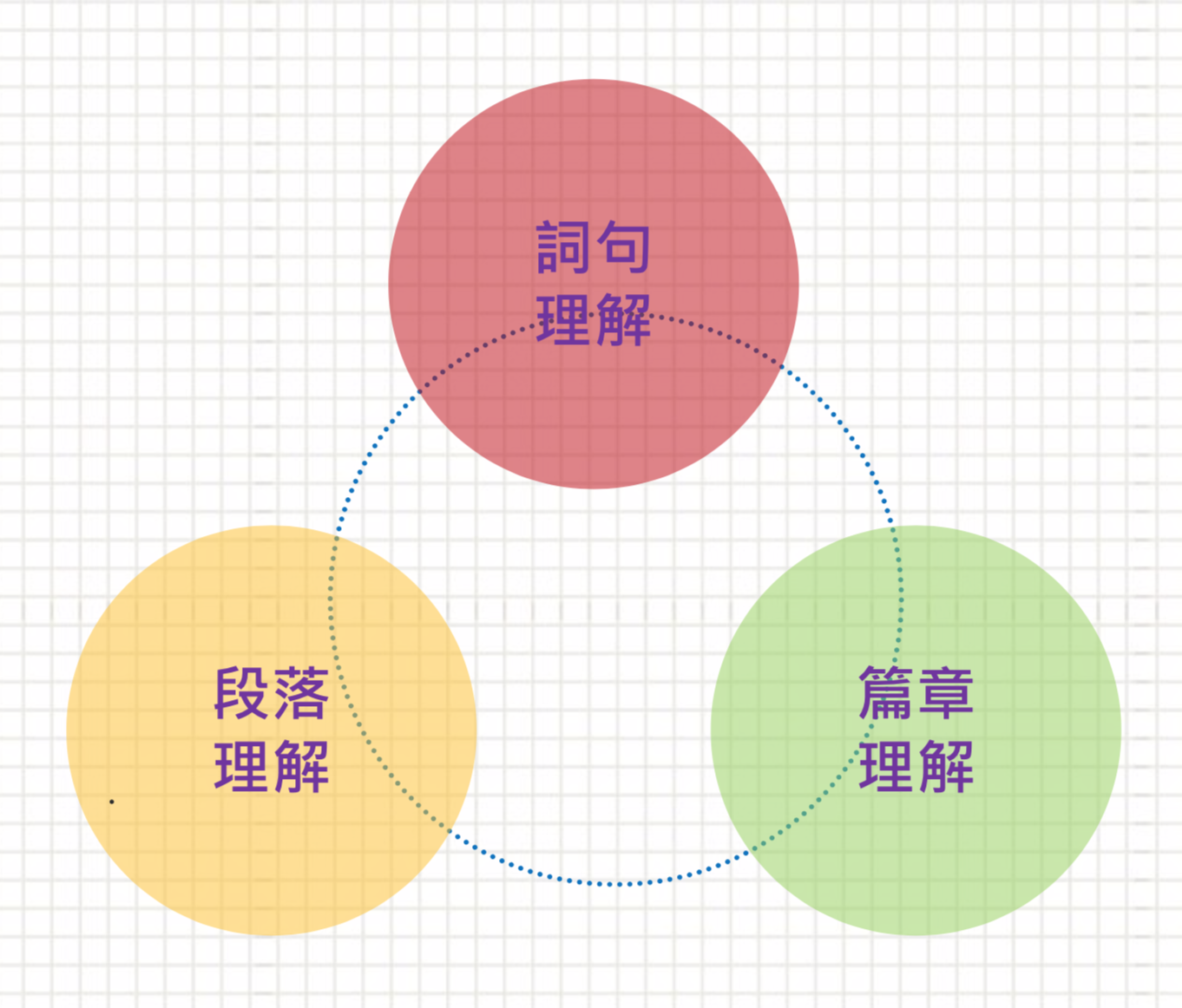 會考的閱讀理解 理解的類型
[Speaker Notes: 竟然會考就是大型的閱讀理解
我們也要弄懂什麼是閱讀理解
一篇文章的組成是從先懂詞句到段落理解到篇章脈絡、結構 全篇主旨
由小至大
第一關就是]
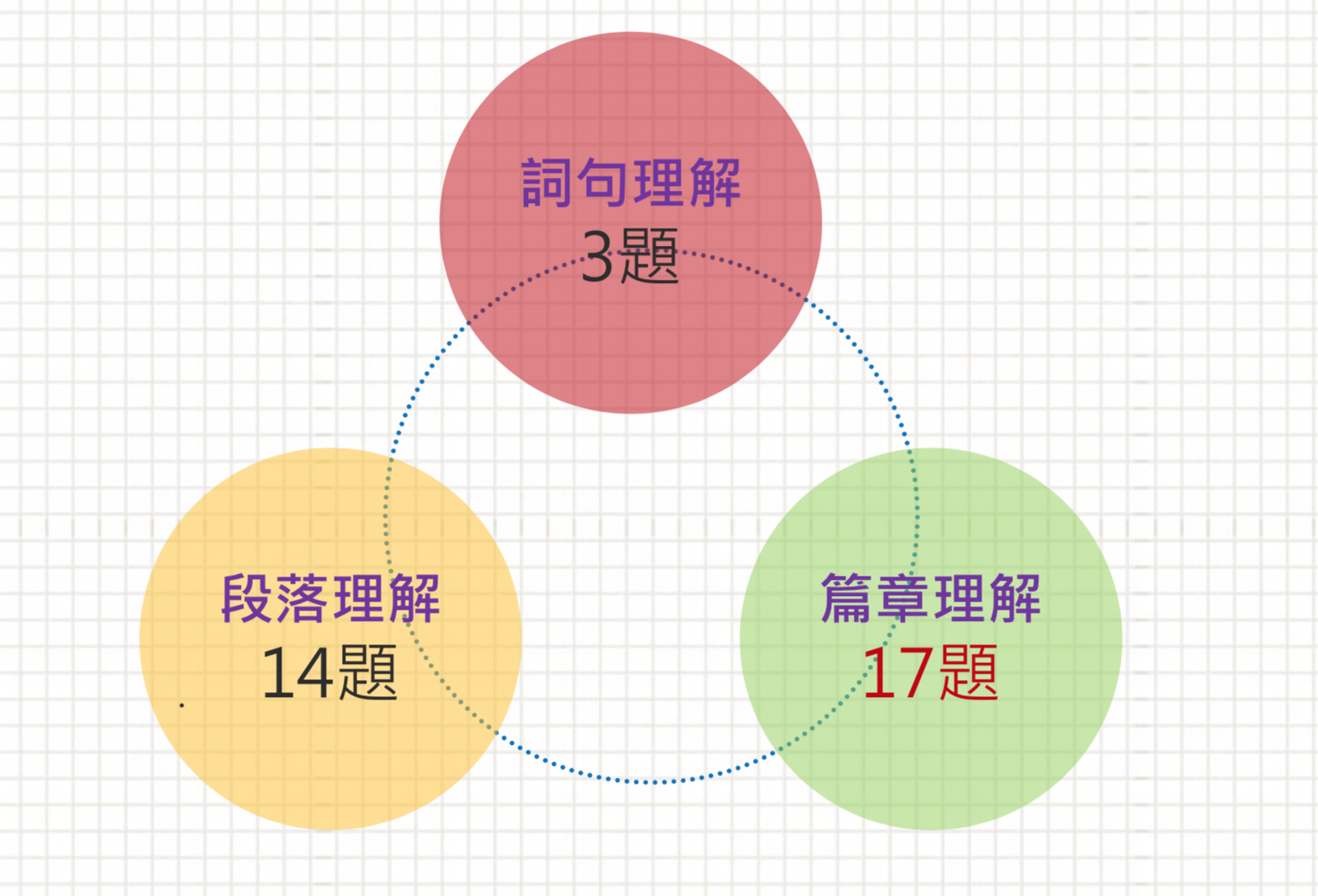 會考的閱讀理解 理解的類型
[Speaker Notes: 詞句理解的題目偏少
但是要懂段落和篇章 也需要詞句理解]
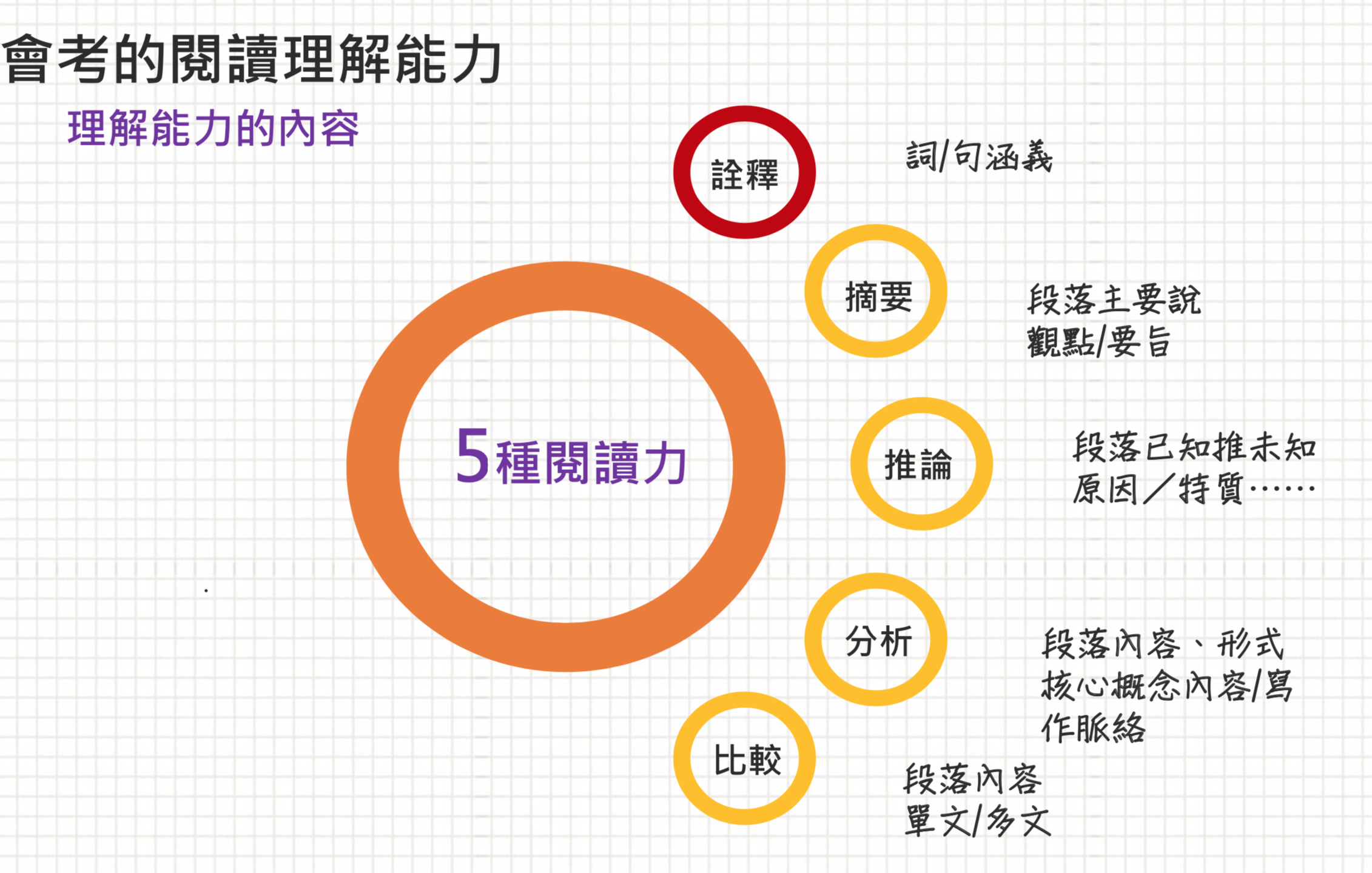 [Speaker Notes: 會考試考課文沒有的嗎
因為考的是能力
所以平常也要教能力]
從基測到會考的改變
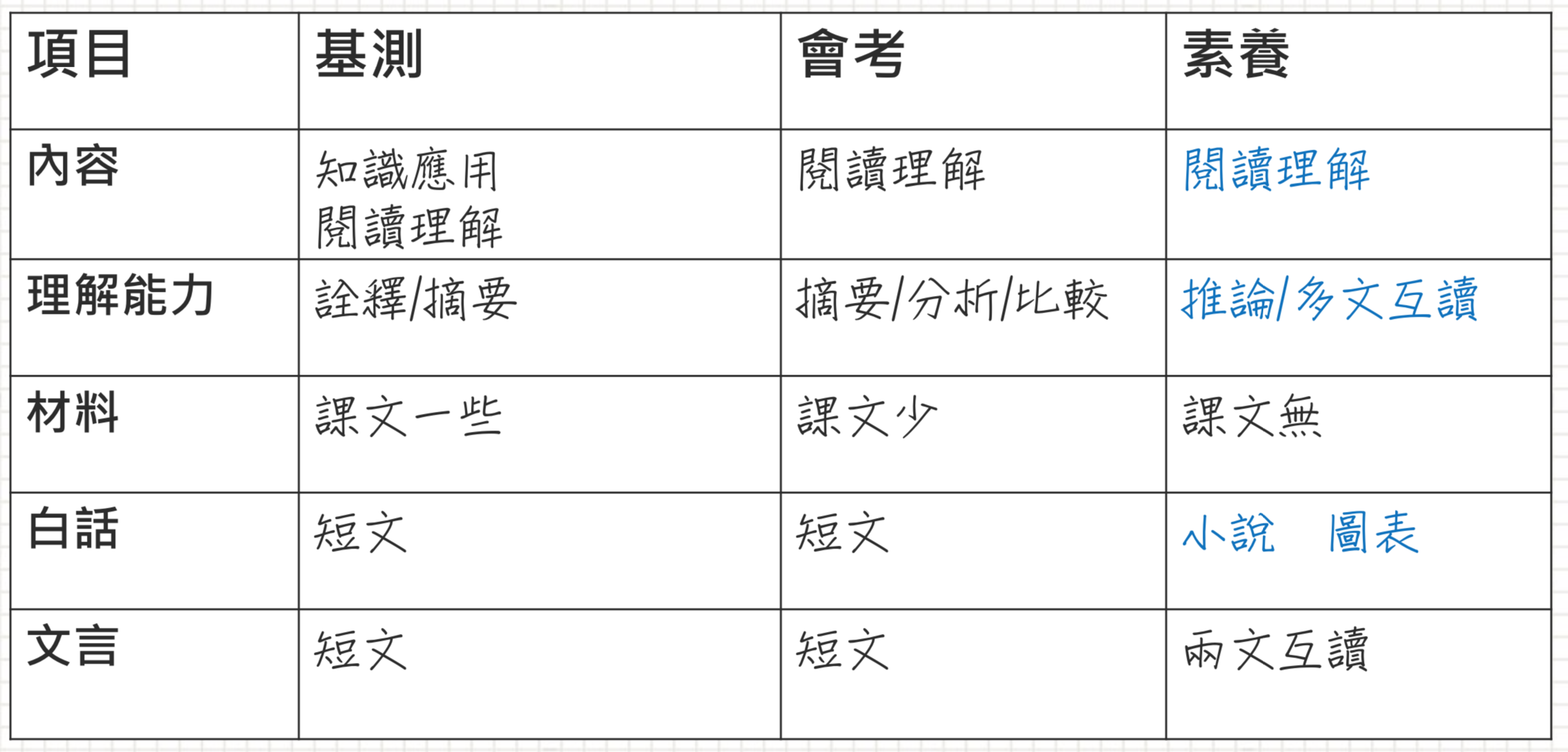 [Speaker Notes: 其實幾乎沒有詮釋題，也就是字詞的詮釋
當作是一種基本能力
素養考的閱讀理解的層次提升了
多是推論和兩蚊比較的題目]
會考的閱讀理解 詮釋策略
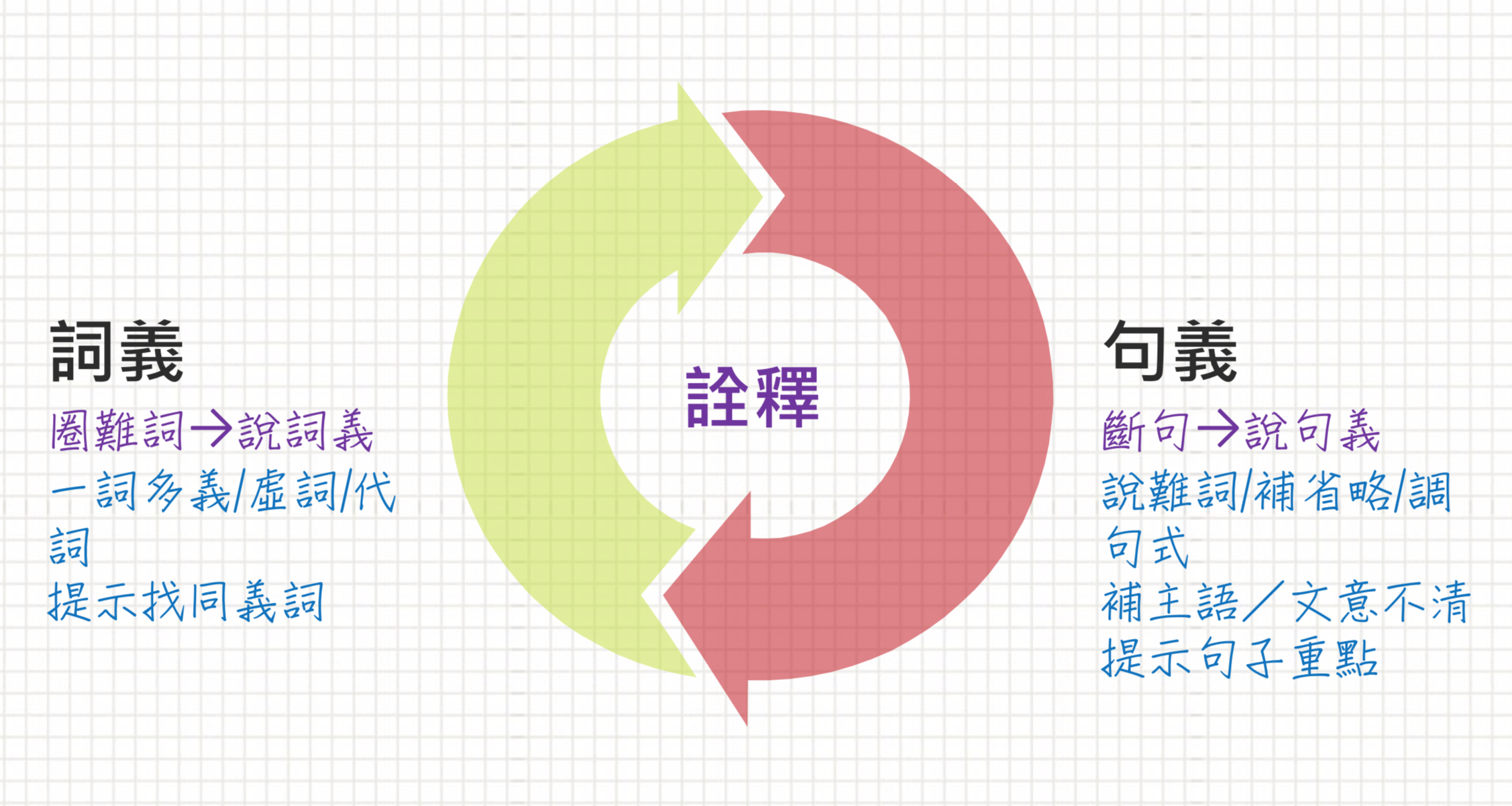 詮釋理解策略
[Speaker Notes: 大家好，很高興可以和大家共度早晨時光。在開始講題之前，想和大家分享兩個故事
這次國一的段考，我們學校的出題很有水準，拿到高分實屬不易，各班總是會出現幾個神人，令人崇拜
其中一個女生就考了96分，但數學卻是差強人意的拿了65分。
我問他為什麼會這樣，它只回答我一句：考數學時，眼珠子掉出來了，彈跳幾下，動彈不得
另一個才女，每天都在寫小散文，十幾行的文字，充滿了早熟的慧黠
同學常說他的小宇宙，轉個不停，或是生活小札等同於電腦開了好幾個外掛程式
這樣的形容常讓我很驚喜。
原來，詩意，離我們不遠，而且創造了許生命中的不平凡。]
識字教學
部件識字、組字規則
流暢性
摘要
推論
自我提問
筆記
詞彙擴充
多義、反義
[Speaker Notes: 部件識字：「手」或「」的字都跟手的動作有關。此時筆者隨機補充「採」和「踩」這兩個字，
組字規則：部首＋偏旁
　1.形聲字：采：採、彩、睬、綵、踩、菜。]
國中學習內容—文字篇章—字詞
1. 4,000個常用字的字形、字音和字義
2. 3,500個常用字的使用
3. 基本的造字原則：象形、指事、會意、形聲
4. 6,500個常用語詞的認念
5. 5,000個常用語詞的使用
6. 常用文言文的詞義及語詞結構
7. 常用文言文的字詞、虛字、古今義變
8. 各體書法與名家碑帖的認識與欣賞
文言文比例宜逐年增加第七學年：10%-20%、第八學年：20%-30%、
第九學年：25%-35%
國中學習表現—識字與寫字
1.認識國字至少4,500字，使用3,500字。
2. 認識造字的原則，輔助識字，了解文字的形、音、義。
3. 能運用字典或辭典了解一字多音及一字多義的現象。
4. 認識各種書體，欣賞名家碑帖。
5. 欣賞書法的行款和布局、行氣及風格。
6. 能夠寫出正確美觀的硬筆字。
生字難詞
虛字 抽象義
語詞的學習困難
伺候、風流
一詞多義
沉淪、壓榨
之、乎、也、者、於、焉
簡窳、逡巡、倍蓗、斫、塹
引自課文本位閱讀理解教學研發團隊-國中國文閱讀理解策略成分表20180928修
一 起試試看
下列「」中的語詞如何解釋?想一想，是用什麼方法來解釋呢?
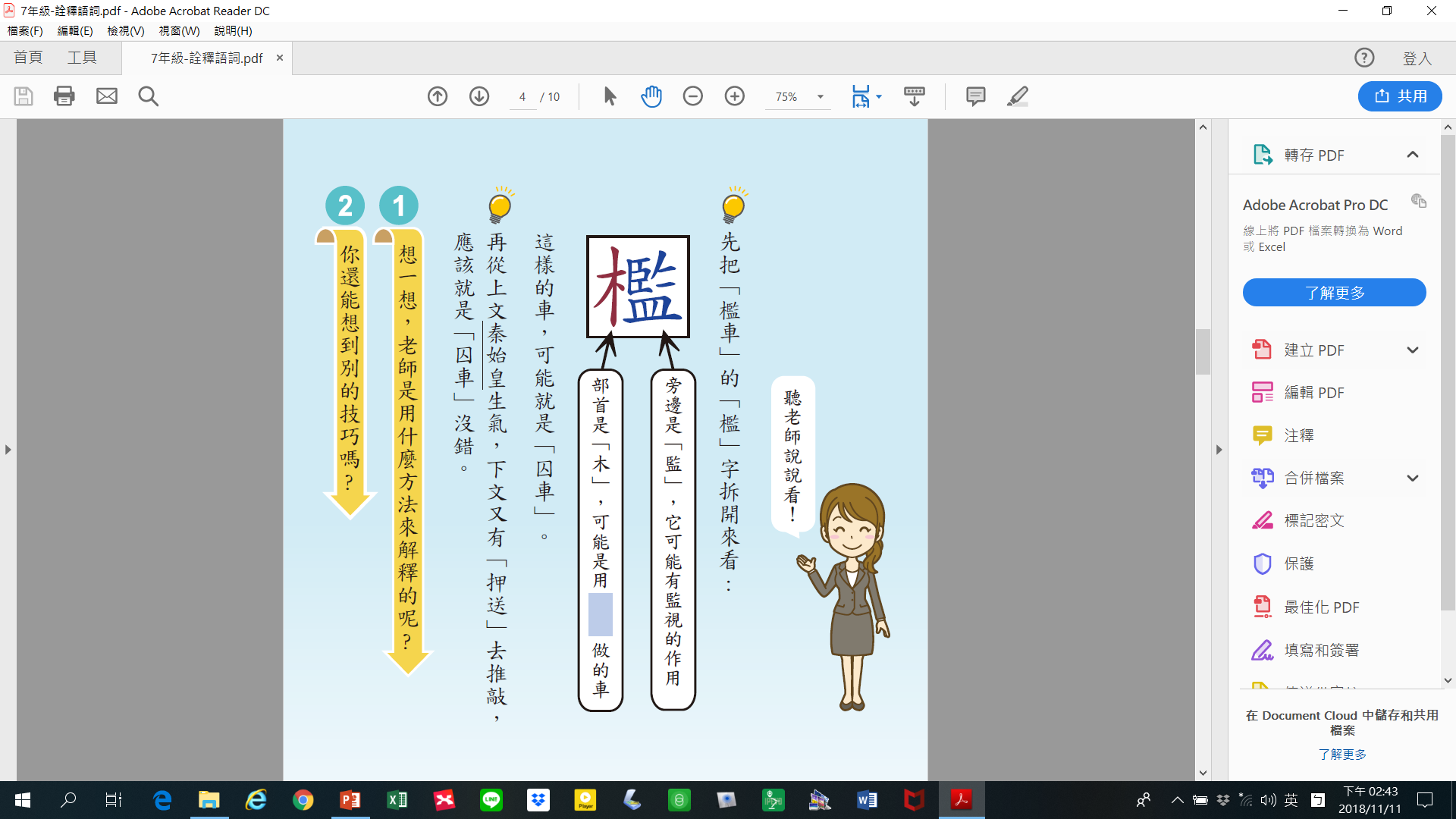 下列「」中的語詞如何解釋?




1.「檻車」的解釋：囚車
2.詮釋語詞的方法：
      看部首與部件(析詞釋義)、推論上下文
[Speaker Notes: 先拆字後解釋]
下列「」中的語詞如何解釋?想一想，是用什麼方法來解釋呢?
[Speaker Notes: 挑不會的來解釋]
下列「」中的語詞如何解釋?想一想，是用什麼方法來解釋呢?


1.「倍蓰」：加倍
2.詮釋語詞的方法：增字造詞法(倍的意思是加倍)、連結背景知識(倍)
人的一生，都在「企求」幸福，都在「企求」快樂，希望自己和自己所愛的人都能快樂平安地活下去。
童年的許多細碎事物，大體如此——不去想，什麼都沒有；一旦思想起，便「歷歷如繪」。
鳥的身軀都是玲瓏飽滿的，細瘦而不乾癟，豐腴而不臃腫，真是減一分則太瘦、增一分則太肥那樣地「穠纖合度」。
他囑我路上小心，夜裏要警醒些，不要受涼。又囑託茶房好好「照應」我。
A.人的一生，都在「企求」幸福，都在「企求」快樂，希望自己和自己所愛的人都能快樂平安地活下去。
B.童年的許多細碎事物，大體如此——不去想，什麼都沒有；一旦思想起，便「歷歷如繪」。
C.鳥的身軀都是玲瓏飽滿的，細瘦而不乾癟，豐腴而不臃腫，真是減一分則太瘦、增一分則太肥那樣地「穠纖合度」。
D.他囑我路上小心，夜裏要警醒些，不要受涼。又囑託茶房好好「照應」我。
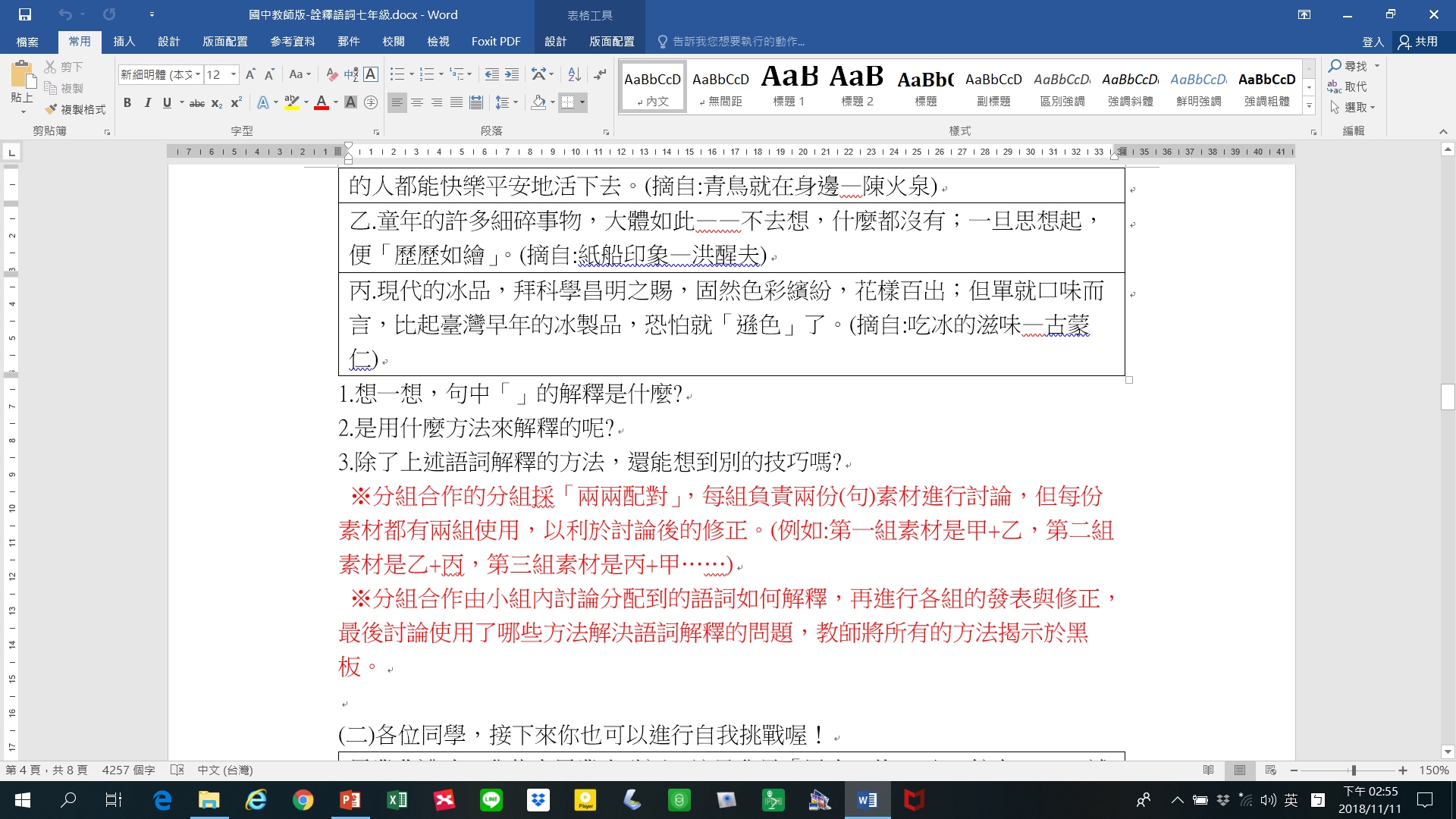 畢業典禮時，我代表畢業生致詞，這是我最「風光」的一天。
畢業典禮時，我代表畢業生致詞，這是我最「風光」的一天。
1.「風光」：光采、榮耀
2.詮釋語詞的方法：增字造詞法、推論上下文
想一想
課文的語詞教學
王冕的少年時代
找一找
哪些是值得教導的語詞
王冕的少年時代
[Speaker Notes: 1.圈學生不會的字詞
2.尋找值得教導的字詞]
要提醒注意的語詞：嶔崎磊落
[Speaker Notes: 嶔崎磊落：和山勢有關
深層涵義：人格高潔
核心概念：可以呼應全文

要教值得教導的詞語方法
一詞多義
和全文最相關]
想一想
詞語詮釋的方法
生難語詞的學習鷹架搭建
二、句子的詮釋
108新課綱—國中國文學習重點
[Speaker Notes: 理解標點符號的性質與作用：如：（總起下文）、，（）隔開句子、 ；(並列語句)、！（驚嘆、感嘆）、。（語句結束）
敘事句：敘述一項行為或事情，關鍵在術語、賓語。強調主語的行動、言語、內心轉折 我喜歡書
表態句：關鍵在表語。形容人事物的狀態、位置
有無句：關鍵在有和無，表示有沒有認識人時地物事
判斷句：解釋說明屬、內涵、異同， 蓮，花中之君子，表達肯定或否定，通常為作者的觀點]
摘重點.
換句話說
認識.理解.應用
句子
句法.
關係連詞
語序.四大句型.特殊
句子的結構
句意的學習困難與因應策略
簡化句義--句子的摘要
換句話說--句子的詮釋
白話
句子詮釋
一起試試看
簡化句義--句子的摘要
[Speaker Notes: 替換語詞：值得替換的詞語
還原句型：複雜句、連接詞太多]
像兵士們護衛著疆土那樣，
負責道路清潔的那默默的一群，
以忠實的態度，
護衛著一條條長長的街道和巷弄，
凡被認為是垃圾的那些東西出現在他們的防區，
他們便予以清除。
像兵士們護衛著疆土那樣，
負責道路清潔的那默默的一群，
以忠實的態度，
護衛著一條條長長的街道和巷弄，
凡被（清道婦）認為是垃圾的那些東西出現在他們的防區，
他們便予以清除。
[Speaker Notes: 抽象的
值得替換的
化繁為簡的]
像兵士們護衛著疆土那樣，
負責道路清潔的那默默的一群，
清道婦
以忠實的態度，
護衛著一條條長長的街道和巷弄，
凡被認為是垃圾的那些東西出現在他們的防區，
垃圾
他們便予以清除。
[Speaker Notes: 替換語詞：值得替換的、化繁為簡
還原句型：主＋動＋受]
像兵士們護衛著疆土那樣，負責道路清潔的清道婦，
以忠實的態度，
護衛著一條條長長的街道和巷弄，

負責道路清潔的清道婦像兵士們護衛著疆土那樣，以忠實的態度，護衛著一條長長街道和巷弄，
凡是垃圾出現在他們的防區，他們便清除。
[Speaker Notes: 找重點：思考作者想要表達的
清道婦像士兵]
負責道路清潔的清道婦像兵士們護衛著疆土那樣，以忠實的態度，護衛著一條長長街道和巷弄，
凡是垃圾出現在他們的防區，他們便清除。
[Speaker Notes: 可以再更簡潔一點]
清道婦像忠實的兵士護衛著街道，只要看到垃圾就會清除
句子詮釋
換您試試看
白話
我們在水道上放紙船遊戲，
花色斑雜者，形態怪異者，氣派儼然者，甫經下水即遭沉沒者，
各色各樣的紙船或列隊而出，或千里單騎，或比肩齊步，或互相追逐，或者乾脆是曹操的戰艦—首尾相連。
我們在水道上放紙船遊戲，
(這些紙船有)花色斑雜者，形態怪異者，氣派儼然者，甫經下水即遭沉沒者，
各色各樣的紙船或列隊而出，或千里單騎，或比肩齊步，或互相追逐，或者乾脆是曹操的戰艦—首尾相連。
我們在水道上放紙船遊戲，
(這些紙船有)花色斑雜者(的)，形態怪異者(的) ，氣派儼然者(的) ，(也有剛剛)甫經下水即遭沉沒者(的) ，
各色各樣的紙船或(有的)列隊而出，或(有的)千里單騎，或比肩齊步(有的一起走) ，或(有的)互相追逐，或者乾脆是曹操的戰艦—首尾相連。
我們在水道上放紙船，這些紙船有花色斑雜的，形態怪異的 ，氣派儼然的 ，也有剛下水就沉沒的，
各色各樣的紙船有的列隊而出，有的千里單騎，有的一起走 ，有的互相追逐，有的首尾相連。
我們在水道上放紙船，這些紙船有花色斑雜的，形態怪異的，氣派儼然的，也有剛下水就沉沒的， →→有各種紙船
各色各樣的紙船有的列隊而出，有的千里單騎，有的一起走，有的互相追逐，有的首尾相連。→→用各種方式航行

我們在水道上放各色各樣的紙船，這些紙船用各種方式航行。
句子詮釋
新詩
換您試試看
只有夜風還醒著，
從竹林裡跑出來，
跟著提燈的螢火蟲，
在美麗的夏夜裡愉快地旅行。
[Speaker Notes: 新詩一定要圈補主詞]
只有夜風還醒著，
(夜風)從竹林裡跑出來，
(夜風)跟著提燈的螢火蟲，
(夜風跟螢火蟲)在美麗的夏夜裡愉快地旅行。
[Speaker Notes: 強調還醒著
因為是夏夜
想作者要表達的]
只有夜風還醒著，
(夜風)從竹林裡跑出來，
(夜風)跟著提燈的螢火蟲，
(夜風跟螢火蟲)在美麗的夏夜裡愉快地旅行。
會考103-9
句子詮釋
換您試試看
「撐一把有形的傘，那是正當的事，因為我們不必在雨中表現異於同類的乖張；但如果撐起一把無形的傘，使我們不去面對風雨，面對苦難，那我們永遠無法領略雨過天青的喜悅。」這句話所寄寓的道理，與下列何者最接近？ 
(A)勇於正視黑暗的人，才真正懂得光明的可貴※
(B)胸懷壯志，即使在最艱苦患難之時，也會感到喜悅 
(C)與其躲在他人的羽翼之下，不如成為他人的保護傘
(D)實踐夢想要敢於與眾不同，與人相處要能夠隨和圓融。
撐一把有形的傘，那是正當的事，因為我們不必在雨中表現異於同類的乖張；
但如果撐起一把無形的傘，使我們不去面對風雨，面對苦難，那我們永遠無法領略雨過天青的喜悅。
撐一把有形的傘，那是正當的事，因為我們不必在雨中表現異於同類的乖張；
但如果撐起一把無形的傘，使我們不去面對風雨，面對苦難，那我們永遠無法領略雨過天青的喜悅。
撐一把有形的傘，那是正當的事，因為我們不必在雨中表現異於同類的乖張；
但如果撐起一把無形的傘，使我們不去面對風雨，面對苦難，那我們永遠無法領略雨過天青的喜悅。
撐起無形的傘，使我們不去面對風雨，那我們永遠無法領略雨過天青的喜悅。
撐起無形的傘，使我們不去面對風雨，那我們永遠無法領略雨過天青的喜悅。
→→雖然無形的傘不須面對風雨，但卻無法領略雨過天青的喜悅。
無形的傘要面對風雨，才能領略雨過天青的喜悅
思考：什麼是無形的傘
[Speaker Notes: 1.不去面對、無法領略：雙重否定表肯定
展開聯想，才有辦法深究句義
會考當然無法慢慢切
但平常就要練習去思考]
歸納主旨：找到關鍵語詞，深究寓意
→雖然無形的傘不須面對風雨，但卻無法領略雨過天青的喜悅。
→無形的傘無法領略雨過天青的喜悅。
→關鍵語詞：「無形的傘」意指「被保護」
→一直被保護是無法領略雨過天青的喜悅
→要面對風雨，不能永遠躲在別人的保護傘下
→勇於正視黑暗的人，才真正懂得光明的可貴
「撐一把有形的傘，那是正當的事，因為我們不必在雨中表現異於同類的乖張；但如果撐起一把無形的傘，使我們不去面對風雨，面對苦難，那我們永遠無法領略雨過天青的喜悅。」這句話所寄寓的道理，與下列何者最接近？ 
(A)勇於正視黑暗的人，才真正懂得光明的可貴※
(B)胸懷壯志，即使在最艱苦患難之時，也會感到喜悅 
(C)與其躲在他人的羽翼之下，不如成為他人的保護傘
(D)實踐夢想要敢於與眾不同，與人相處要能夠隨和圓融。
[Speaker Notes: 會考的句型都有難度
無法略略雨過天青：]
想一想
哪些是值得教導的句子?
課文—謝天
句子詮釋
換您試試看
想一想
哪些是值得教導的句子?
重點句、轉折句、難句
句意的學習困難與因應策略
[Speaker Notes: 複雜句：子句太多、句
型太多]
三、文言轉白話的詮釋
[Speaker Notes: 文言文的翻譯一定要落實逐字逐句
就像英文翻譯依樣
分組討論會更好]
文言文學習困難
[Speaker Notes: 特別句型：被動句、雙重否定句 倒裝句]
理解監控
引自教育部課文本位研究團隊簡報
天下事有難易乎?為之，則難者亦易矣
天下事有難易乎?為之，則難者亦易矣
天下事有難易乎?為之(事)，則難者(事)亦易矣
吾材之敏，倍人也。屏棄而不用，其昏與庸無以異也
吾材之敏，倍人也。屏棄而不用，其昏與庸無以異也
吾材之敏，倍人也。屏棄(敏材)而不用，其昏與庸無以異也
貧者自南海還，以告富者
貧者自南海還，以告富者
貧者自南海還，(貧者)以(這件事)告富者
引自課文本位閱讀理解教學研發團隊-國中國文閱讀理解策略成分表20180928修
生難語詞的學習鷹架搭建
一起試試看
會考 105-47.48
王次仲者，以為世之篆文，工多而用寡，難以速就。四海多事，筆札為先，乃變篆籀之體為隸書。秦始皇以次仲所易文簡，其功利於人而召之，三徵入秦，不至。次仲履真懷道，窮數術之美。始皇怒其不恭，令檻車送之。次仲化為大鳥，翻飛出車外，落二翮於峰巒，故有大翮、小翮之名矣。
[Speaker Notes: 如何找到主詞：
斷句
找靠近的動詞
往前找主詞]
王次仲者，以為世之篆文，(篆文)工多而用寡，難以速就。
四海多事，筆札為先，(王次仲)乃變篆籀之體為隸書。
秦始皇以次仲所易文簡，其功利對於人而召次仲，(秦始皇)三徵入秦，(王次仲)不至。
次仲履真懷道，窮數術之美。
始皇怒次仲不恭，令檻車送次仲。
次仲化為大鳥，翻飛出車外，(大鳥)落二翮在峰巒，故(峰巒)有大翮、小翮的名矣。
王次仲者，以為世之篆文，(篆文)工多而用寡，難以速成。
四海多事，筆札為先，(王次仲)乃變篆籀之體為隸書。
秦始皇認為次仲所改文簡，其功利對於人而召次仲，(秦始皇)三徵入秦，(王次仲)不至。
次仲修習道家之學，研究數術之美。
始皇怒次仲不恭，令囚車送次仲。
次仲化為大鳥，翻飛出車外，(大鳥)落二羽毛在峰巒，故(峰巒)有大翮、小翮的名矣。
換您試試看
104會考文言文閱讀題組47-48題
   請找出需要練習替換的語詞
燕 泰山太守賈堅屯山茌，荀羨引兵擊之，堅所將才七百餘人，羨兵十倍於堅。堅將出戰，諸將皆曰：「衆少，不如固守。」堅曰：「固守亦不能免，不如戰也。」遂出戰，身先士卒，殺羨兵千餘人，復還入城。羨進攻之，堅歎曰：「吾自結髮，志立功名，而每值窮阨，豈非命乎！與其屈辱而生，不若守節而死。」乃謂將士曰：「今危困，計無所設，卿等可去，吾將止死。」將士皆泣曰：「府君不出，衆亦俱死耳。」堅曰：「今當爲卿曹決鬥，若勢不能支，卿等可去，勿復顧我也！」乃開門直出。羨兵四集，堅立馬橋上，左右射之，皆應弦而倒。羨兵衆多，從塹下斫橋，堅人馬俱陷，生擒之，遂拔山茌。             (104會考.47-48)
47. 下列文句「　」中語詞的意義，何者說明正確？
(A)吾自「結髮」，志立功名：襁褓	(B)「府君」不出，眾亦俱死耳：荀羨    (C)今當為「卿曹」決鬥：你們       (D)堅立馬橋上，「左右」射之：隨從

48.根據本文，關於賈堅與荀羨攻守的過程，下列敘述何者正確？
(A)賈堅堅持為城守節，力勸眾將死守勿降
(B)荀羨設法破壞橋梁，致使賈堅人馬墜落被擒
(C)賈堅佯攻使諸將趁隙出城求援，自己固守城池以待
(D)荀羨引兵攻擊，山茌將士畏怯，唯賈堅孤身出城迎戰
47.難度—0.450
48.難度—0.501
燕 泰山太守賈堅屯山茌，荀羨引兵擊之，堅所將才七百餘人，羨兵十倍於堅。堅將出戰，諸將皆曰：「衆少，不如固守。」堅曰：「固守亦不能免，不如戰也。」遂出戰，身先士卒，殺羨兵千餘人，復還入城。羨進攻之，堅歎曰：「吾自結髮，志立功名，而每值窮阨，豈非命乎！與其屈辱而生，不若守節而死。」乃謂將士曰：「今危困，計無所設，卿等可去，吾將止死。」將士皆泣曰：「府君不出，衆亦俱死耳。」堅曰：「今當爲卿曹決鬥，若勢不能支，卿等可去，勿復顧我也！」乃開門直出。羨兵四集，堅立馬橋上，左右射之，皆應弦而倒。羨兵衆多，從塹下斫橋，堅人馬俱陷，生擒之，遂拔山茌。
吾自[結髮]—成年(推論策略)
而每值[窮阨]—危險困頓    (生難語詞)(造詞)
[豈非]命乎—難道不是        (反詰)
[卿等]可去，吾將[止死]—你們，戰死為止   (推論策略)
[府君]不出—您   (推論策略)
今當[爲][卿曹]決鬥—為了，你們(推論策略)
若[勢]不能[支]—局勢，支持   (造詞)
勿[復][顧]我也—再，顧慮    (造詞)
從塹下[斫]橋—砍   (推論策略)
遂[拔]山茌—攻下   (造詞)
換您試試看
104會考文言文閱讀題組47-48題
   請找出需要練習換句話說的句子
羨兵十倍於堅                     (比較關係)
固守亦不能免，不如戰也        (選擇關係)
而每值窮阨，豈非命乎           (反詰語氣)
與其屈辱而生，不若守節而死       (選擇關係)
今危困，計無所設                    (推論策略)
堅立馬橋上，左右射之，皆應弦而倒   (學習難句)
羨兵衆多，從塹下斫橋，堅人馬俱陷   (學習難句)
換您試試看
會考 107-32
子胥出逃，邊候得之。子胥曰：「上索我者，以我有美珠也。今我已亡之矣，我將謂子取而吞之。」候因釋之。
根據這段文字，下列敘述何者正確？
(A)子胥用言語威脅邊候以求自保
(B)子胥以美珠賄賂邊候換取自由
(C)邊候侵吞子胥的美珠又誣陷他
(D)邊候相信子胥的清白而釋放他
32.難度—0.39
子胥出逃，邊候得之。子胥曰：「上索我者，以我有美珠也。今我已亡之矣，我將謂子取而吞之。」候因釋之。
子胥出逃，邊候得之。
子胥曰：「上索我者，以我有美珠也。
今我已亡之矣，我將謂子取而吞之。」
候因釋之。
子胥出逃，邊候得之(子胥)。
子胥曰：「上索我者，以我有美珠也。
今我已亡之(美珠)矣，我將謂子(邊候)取而吞之(美珠) 。」
候因釋之(子胥) 。
子胥出逃，邊候得之(子胥)。
子胥曰：「上(皇上)索(搜索)我者，以(因為)我有美珠也。
今我已亡(亡失)之(美珠)矣，我將謂子(邊候)取而吞(併吞)之(美珠) 。」
候因(因此)釋(釋放)之(子胥) 。
伍子胥出逃，守邊界的官吏抓住了他。
子胥說：「皇上搜捕我，是因為我有一顆漂亮的寶珠。
現在我已經丟失了，我會說是你把它搶去吞吃了的！」
守邊界的官吏因此放走了伍子胥。
換您試試看
會考試題107-33
隋煬帝善屬文1，而不欲人出其右，司隸薛道衡由是得罪。後因事誅之，曰：「更能作『空梁落燕泥』否？」
107-33根據這段文字，可以推知下列何者?
 (A)煬帝命薛道衡作詩，薛因抗命而被殺
(B)薛道衡死後，煬帝感嘆再也無人能出其右
(C)薛道衡因事被誅，臨刑以「空梁」一詩明志
(D)煬帝嫉妒薛道衡能有「空梁落燕泥」這等佳句
33.難度—0.24
隋煬帝善屬文，
而不欲人出其右，
司隸薛道衡由是得罪。
後因事誅之，
曰：「更能作『空梁落燕泥』否？」

補充-空廢的屋樑上不斷掉落一塊塊的燕泥，意即-人去室空
隋煬帝善屬文，
而(隋煬帝)不欲人出其右，
司隸薛道衡由是得罪(隋煬帝)。
後(隋煬帝)因事誅之(薛道衡)，
(隋煬帝)曰：「 (薛道衡)更能作『空梁落燕泥』否？」
隋煬帝善屬文，
(隋煬帝)而不欲人出其右(勝過自己)，
司隸薛道衡由是(因此)得罪(隋煬帝)。
後(隋煬帝)因事誅之(薛道衡)，
(隋煬帝)曰：「 (薛道衡)更(還)能作『空梁落燕泥』否？」(空廢的屋樑上不斷掉落一塊塊的燕泥)
思考時間
兒時記趣
余憶童稚時，能張目對日，明察秋毫。見藐小微物，必細察其紋理，故時有物外之趣。
夏蚊成雷，私擬作群鶴舞空，心之所向，則或千或百，果然鶴也，昂首觀之，項為之強。又留蚊於素帳中，徐噴以煙，使之沖煙飛鳴，作青雲白鶴觀，果如鶴唳雲端，為之怡然稱快。
又常於土牆凹凸處、花臺小草叢雜處，蹲其身，使與臺齊。定神細視，以叢草為林，蟲蟻為獸，以土礫凸者為丘，凹者為壑，神遊其中，怡然自得。
一日，見二蟲鬥草間，觀之，興正濃，忽有龐然大物，拔山倒樹而來，蓋一癩蝦蟆也。舌一吐而二蟲盡為所吞。余年幼，方出神，不覺呀然驚恐。神定，捉蝦蟆，鞭數十，驅之別院。
余憶童稚時，能張目對日，明察秋毫。見藐小微物，必細察其紋理，故時有物外之趣。
夏蚊成雷，私擬作群鶴舞空，心之所向，則或千或百，果然鶴也，昂首觀之，項為之強。又留蚊於素帳中，徐噴以煙，使之沖煙飛鳴，作青雲白鶴觀，果如鶴唳雲端，為之怡然稱快。
又常於土牆凹凸處、花臺小草叢雜處，蹲其身，使與臺齊。定神細視，以叢草為林，蟲蟻為獸，以土礫凸者為丘，凹者為壑，神遊其中，怡然自得。
一日，見二蟲鬥草間，觀之，興正濃，忽有龐然大物，拔山倒樹而來，蓋一癩蝦蟆也。舌一吐而二蟲盡為所吞。余年幼，方出神，不覺呀然驚恐。神定，捉蝦蟆，鞭數十，驅之別院。
國中會考111年第3題
「臺灣原住民的布只有形制屬傳統或較現代的分別，像圓領的剪裁、鈕扣和棉布的使 用等，都是受漢人的影響而來。泰雅族的貝珠鈴衣，是貝珠串底下加銅鈴裝飾，銅鈴也是和漢人交易而來。日治時代的原住民服裝，還出現以漢人棉布做底、日本布做袖口、原住民圖案做主要裝飾的混搭法。」這段文字的主旨最可能是下列何者？ 

(A)不同文化的碰撞，可融合並產生新的火花
(B)外來文化的入侵，讓在地的傳統文化日漸消失 
(C)臺灣原住民的文化，影響了漢人與日本人的穿著 
(D)觀察不同族群的服飾，就能了解不同文化的差異
通過率0.87
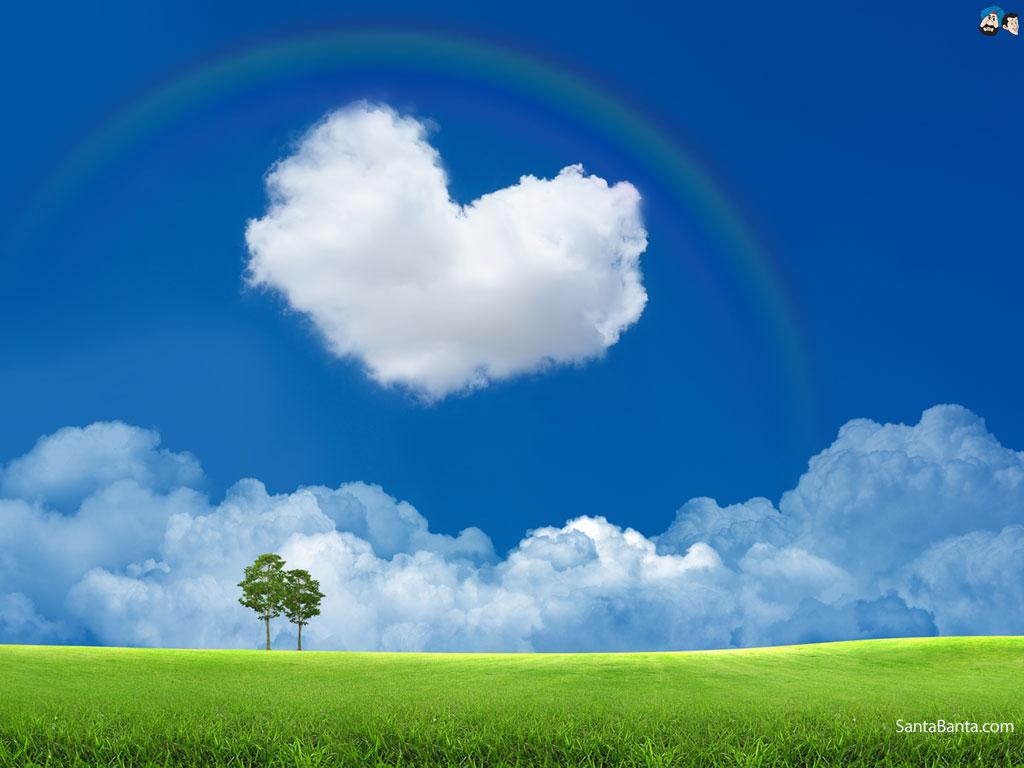 分享完畢
謝謝大家
賴姿因（台南市立崇明國中）
hyon1kimo@gmail.com